Warsztaty eksperymentalne
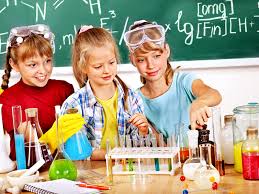 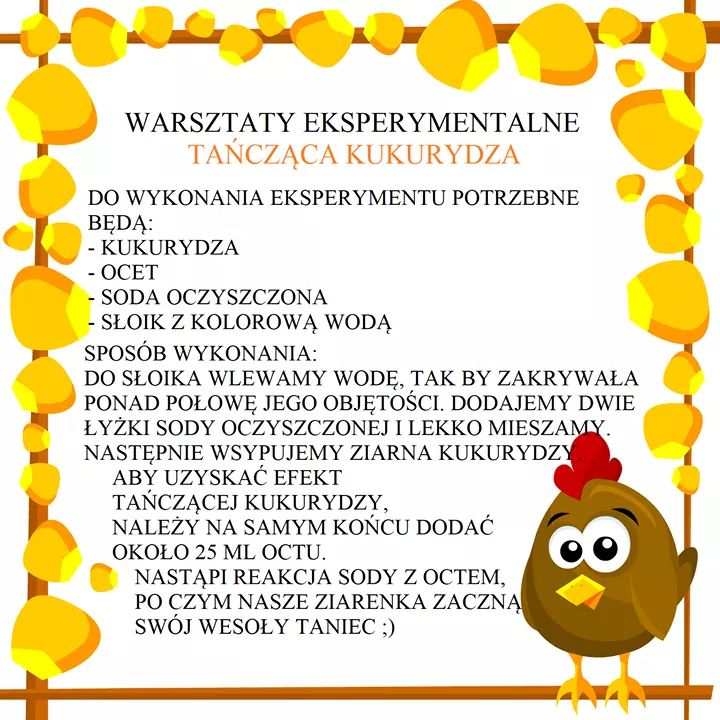 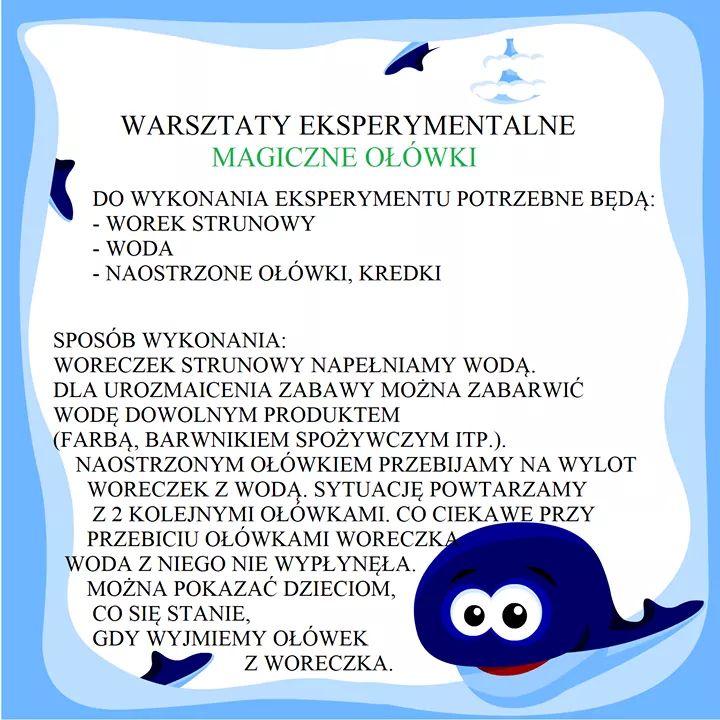 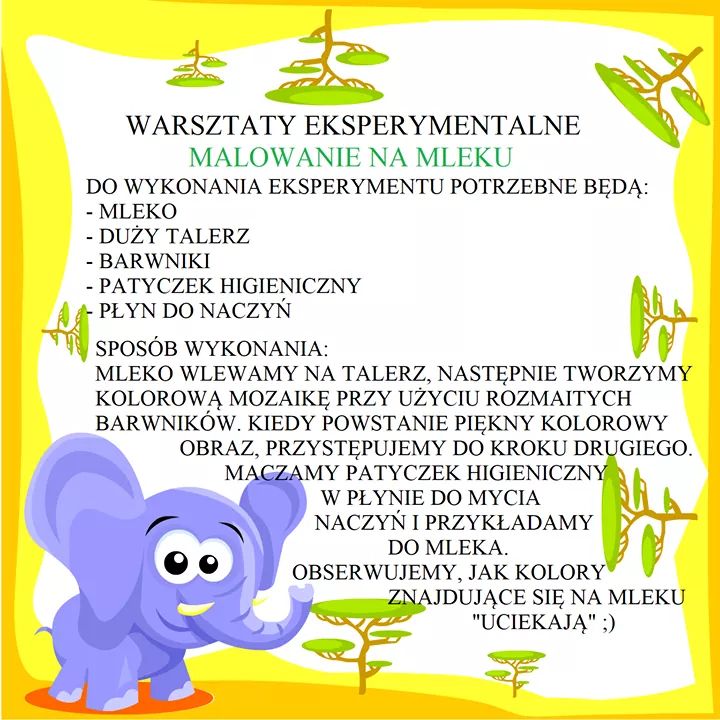 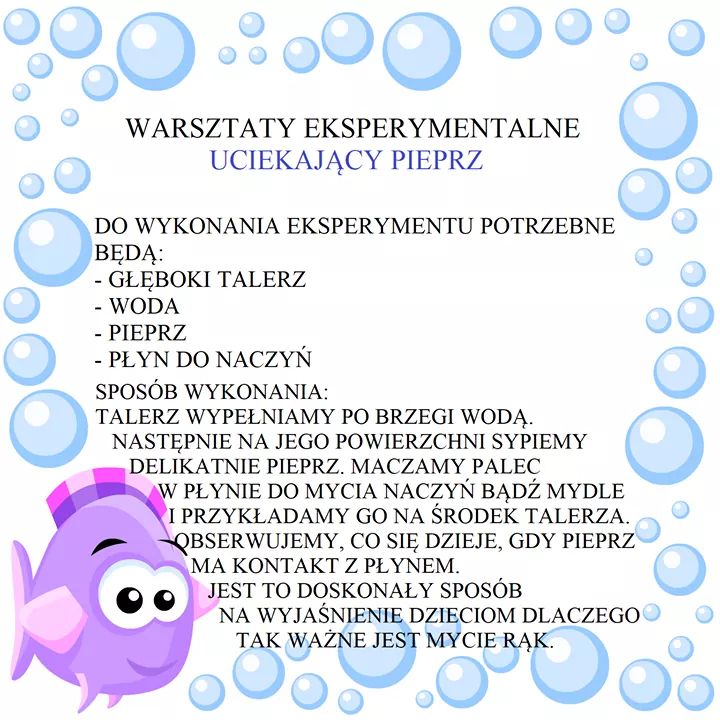 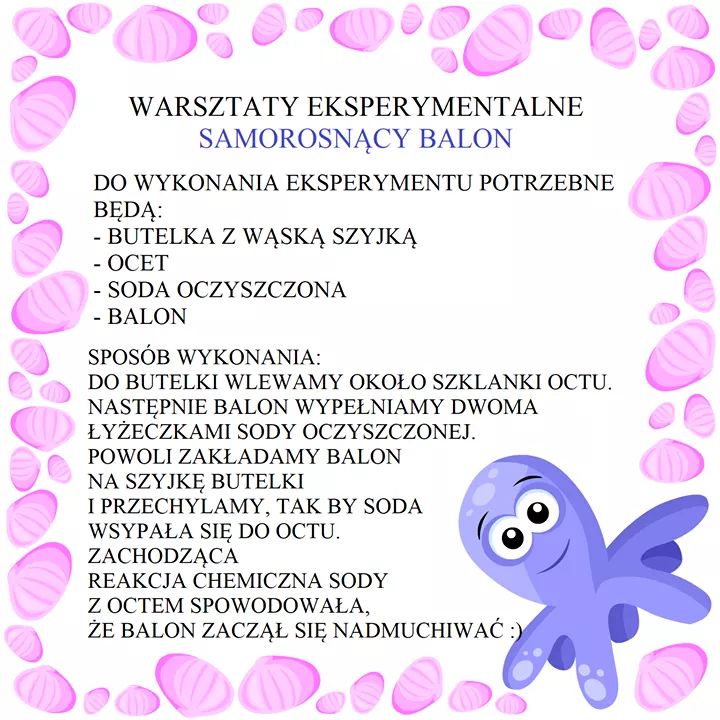 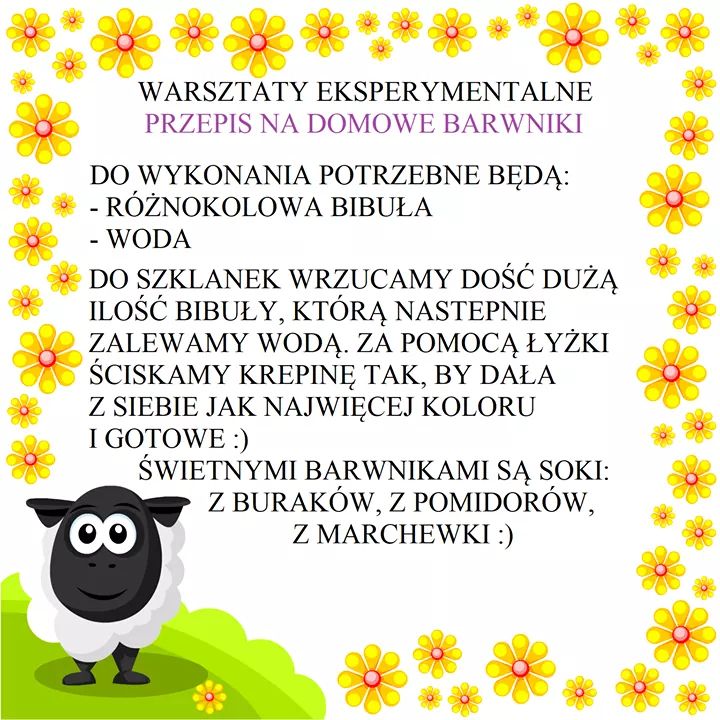 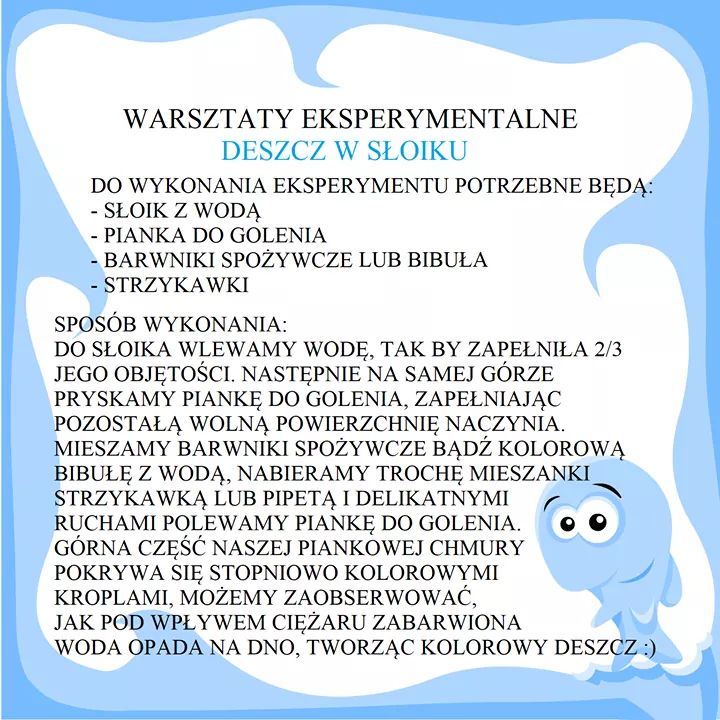 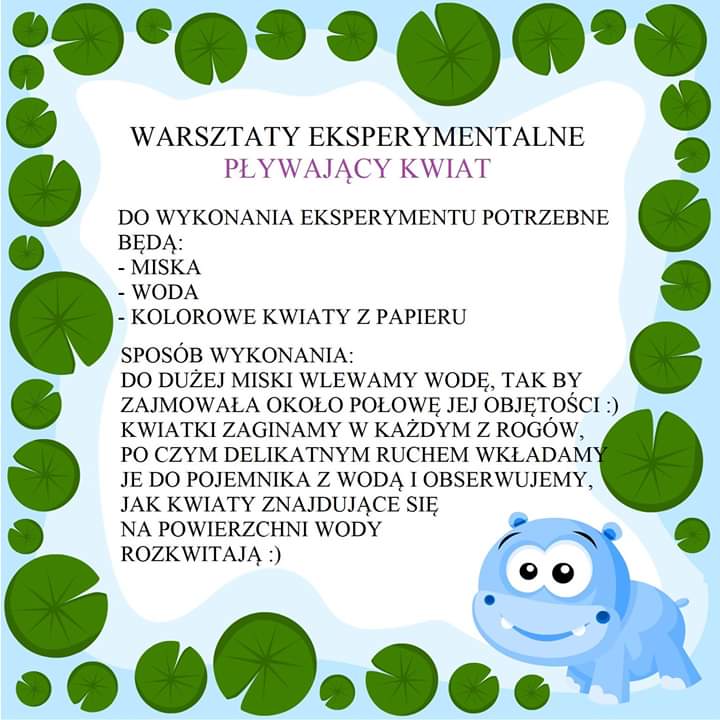 Warsztaty sensoryczne
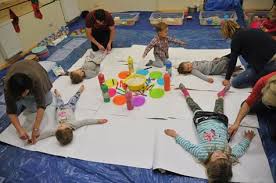 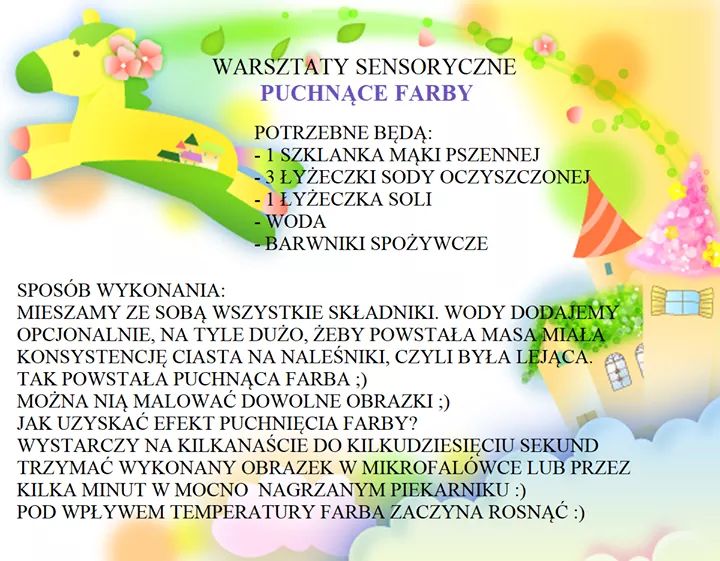 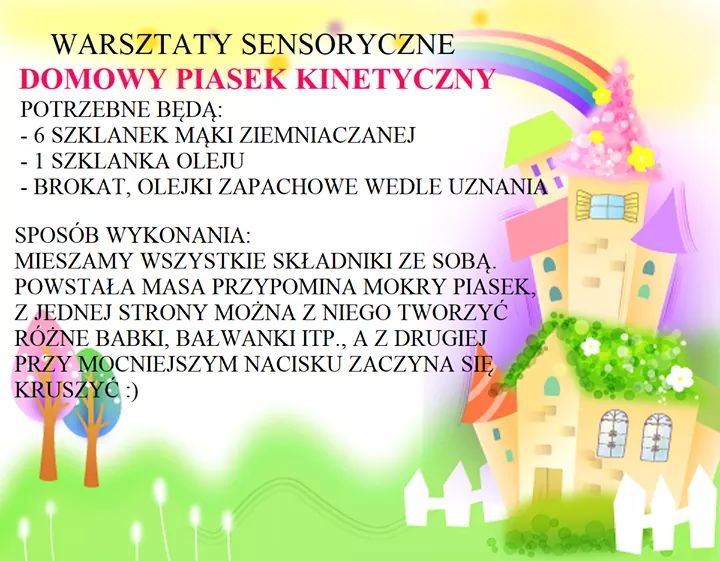 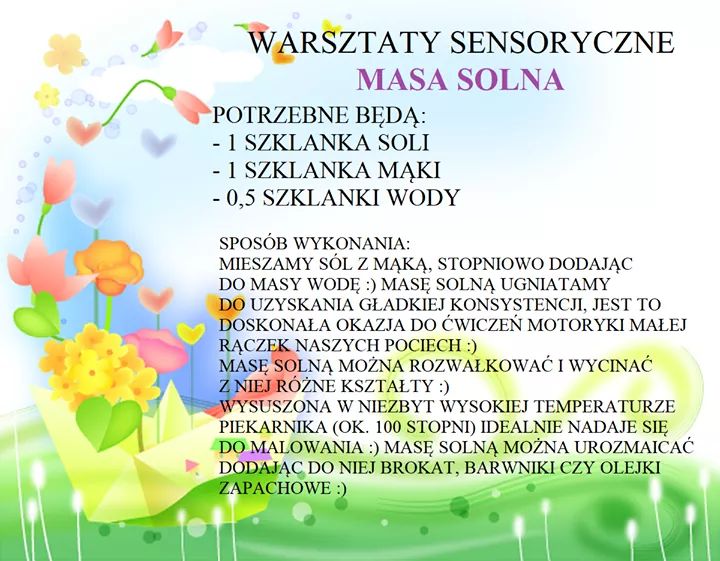 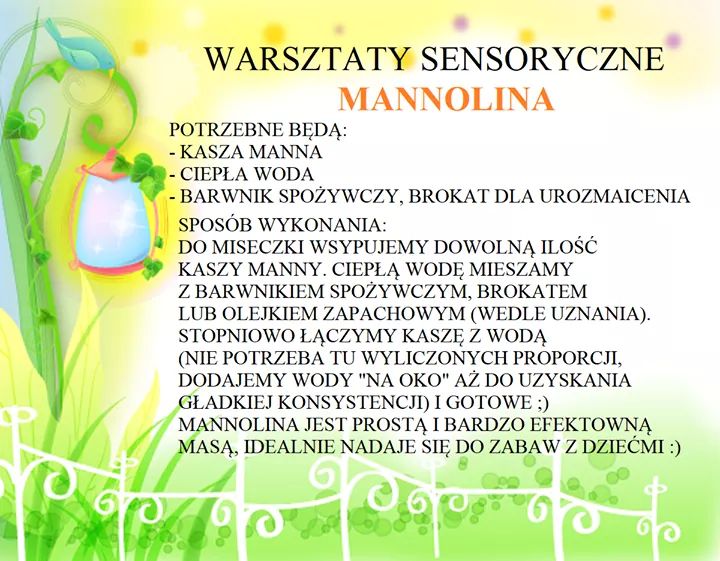 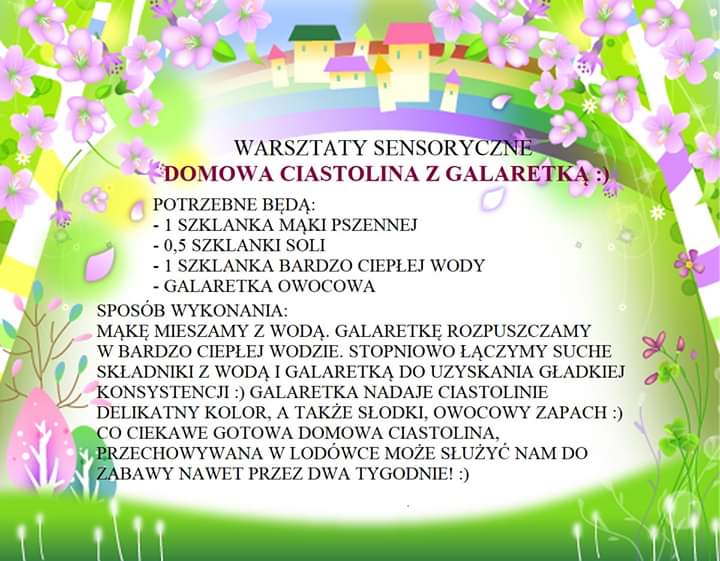 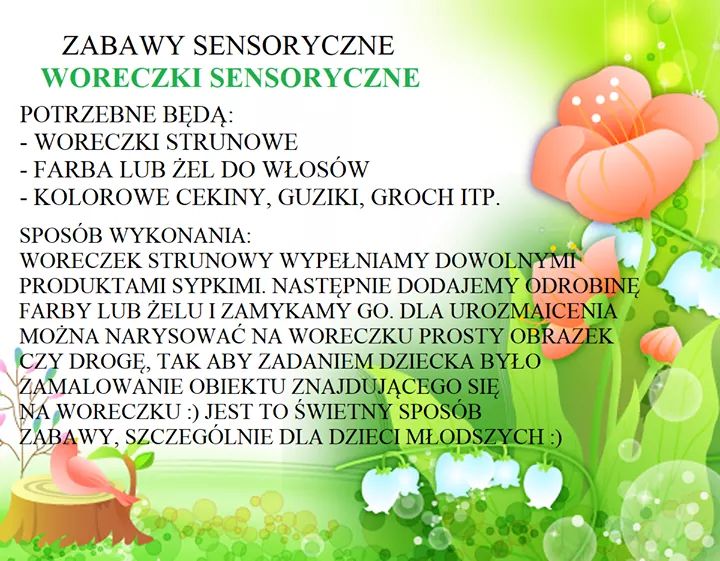 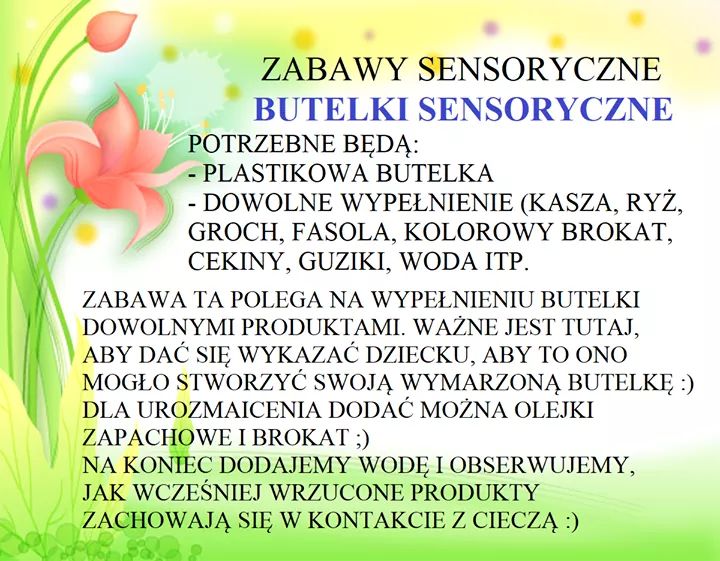 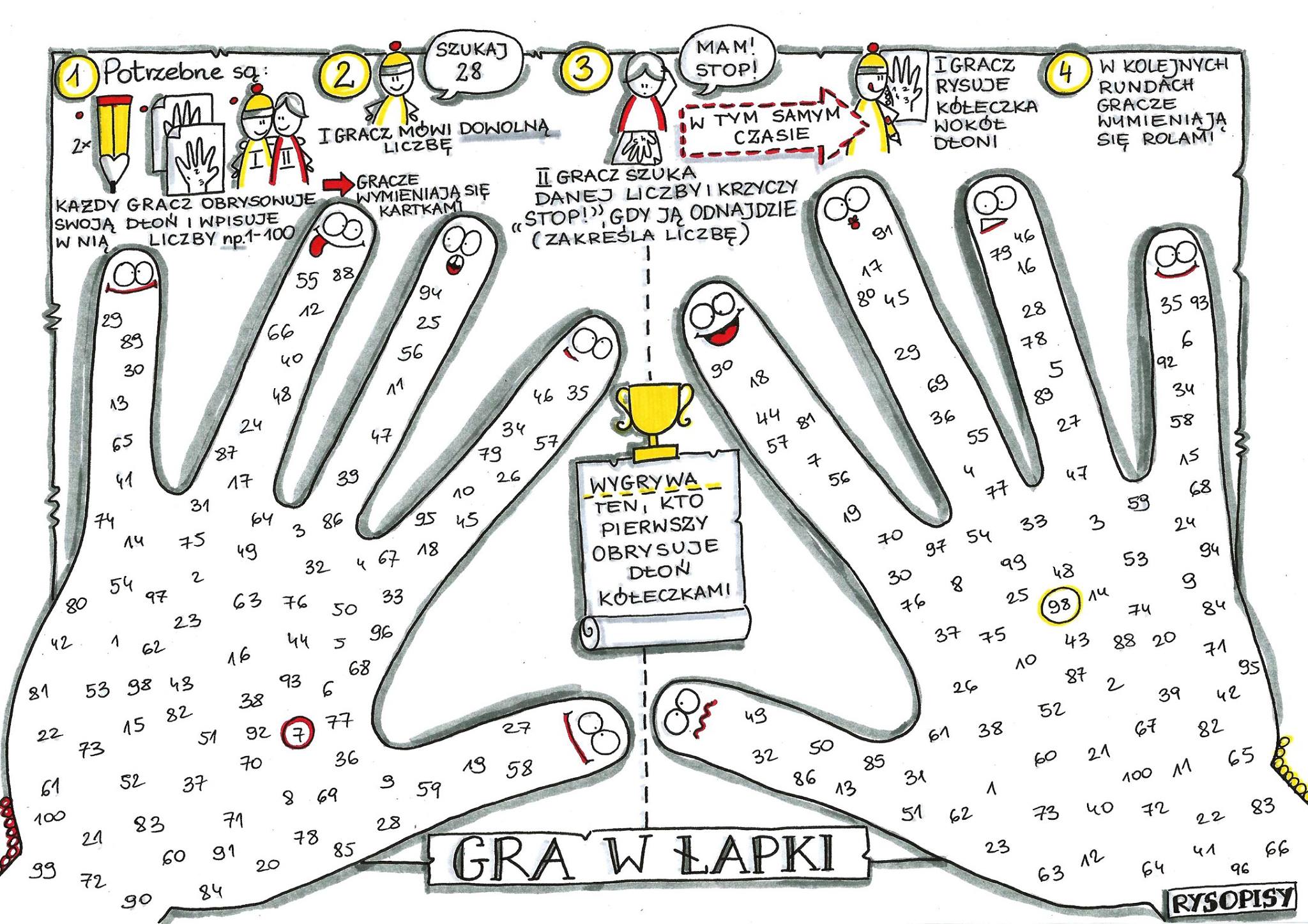 POWODZENIA
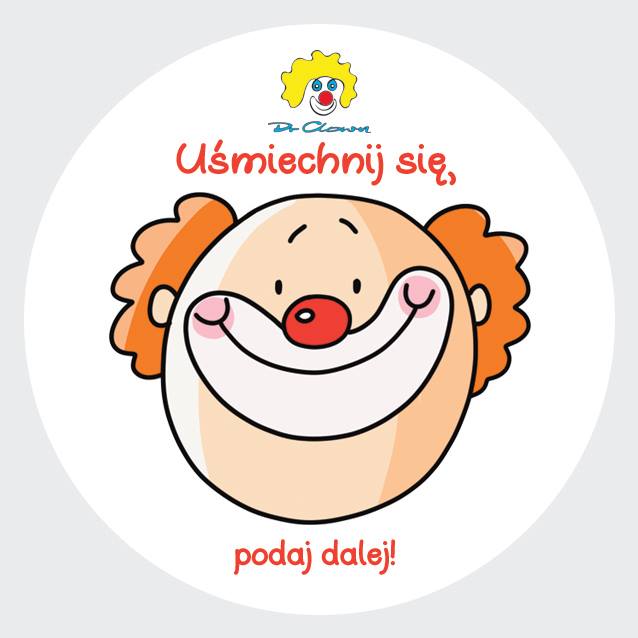